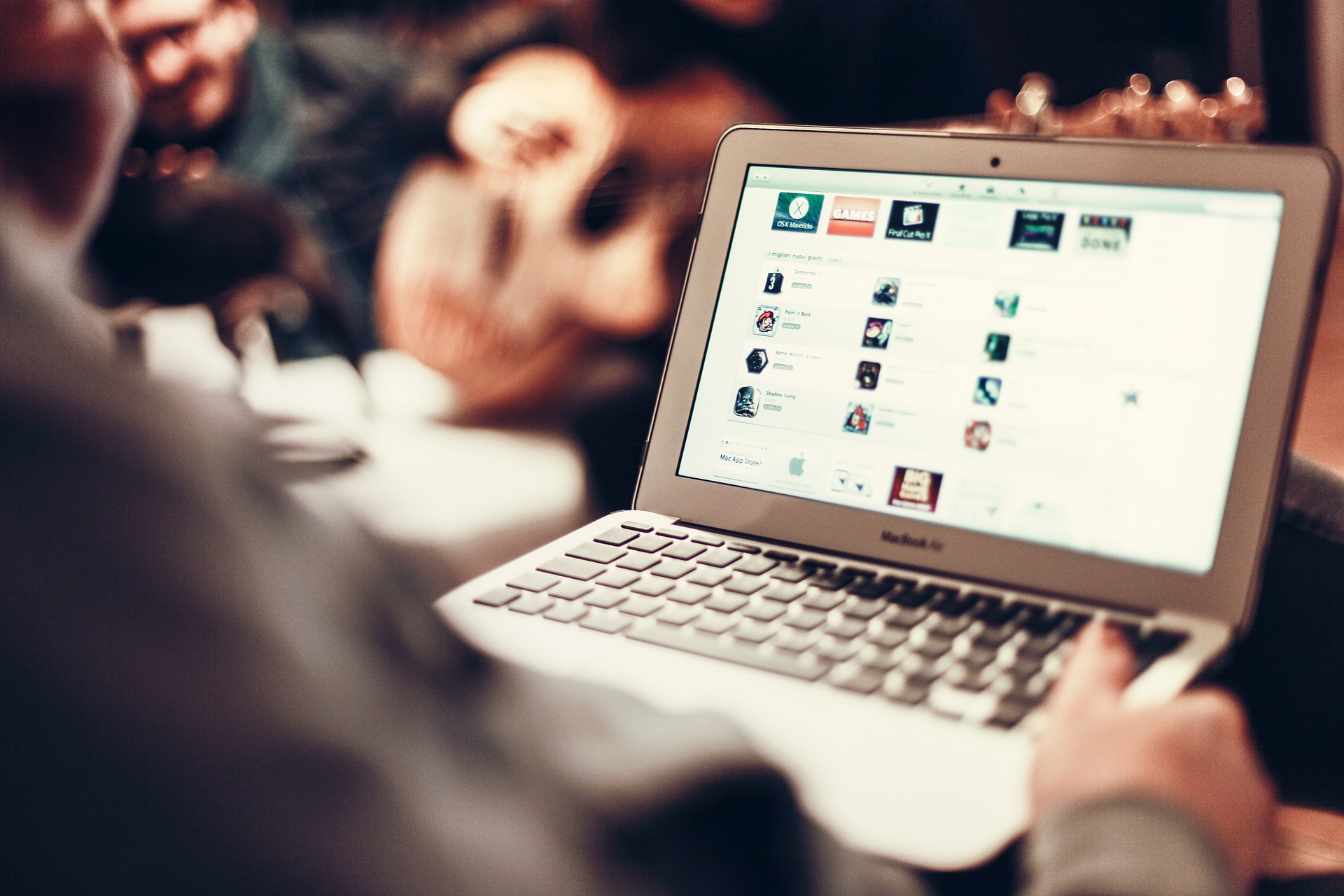 WebJunction is the learning place for libraries
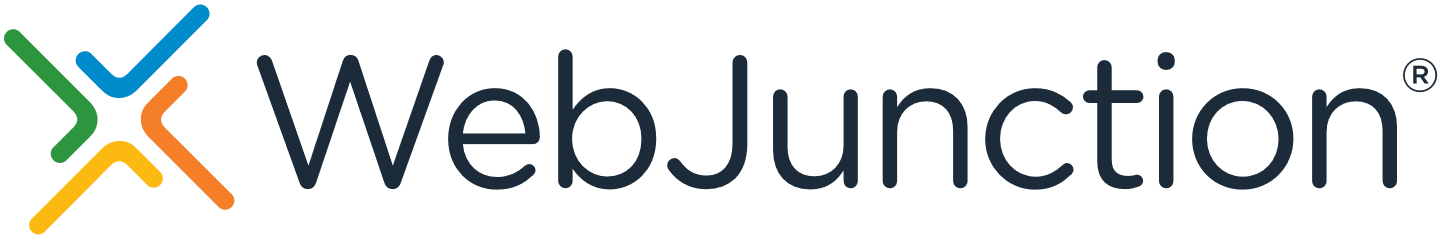 online learning network 
free continuing education for all
initiatives to scale learning and innovation
[Speaker Notes: STEPH
The range of resources on our website includes weekly articles and stories on library-related topics, and free live webinars every month. We record these webinars so you can watch them again, or watch them later. We currently have about 390 webinars in our catalog! library-related topics. 

It also includes on-demand courses – and this is actually one of the biggest parts of our work, developing on-demand training for library staff, and you’ll find 61 courses in our online course catalog. 

Activity: Ask for a show of hands for folks who’ve used WJ’s learning resources – taken a course, watched a webinar, downloaded a report or a toolkit…
Anyone who’s heard of WJ but hasn’t explored it? Anyone who’s never heard of it?]
Free learning events and resources at WebJunction.org
[Speaker Notes: STEPH
The range of resources on our website includes weekly articles and stories on library-related topics, and free live webinars every month. We record these webinars so you can watch them again, or watch them later. We currently have about 390 webinars in our catalog! library-related topics. 

It also includes on-demand courses – and this is actually one of the biggest parts of our work, developing on-demand training for library staff, and you’ll find 61 courses in our online course catalog. 

Activity: Ask for a show of hands for folks who’ve used WJ’s learning resources – taken a course, watched a webinar, downloaded a report or a toolkit…
Anyone who’s heard of WJ but hasn’t explored it? Anyone who’s never heard of it?]
Getting started at your library with a Misinformation Escape Room
Webinar recording on WebJunction
Slides
Backgrounder explaining University of Washington project
4-minute video
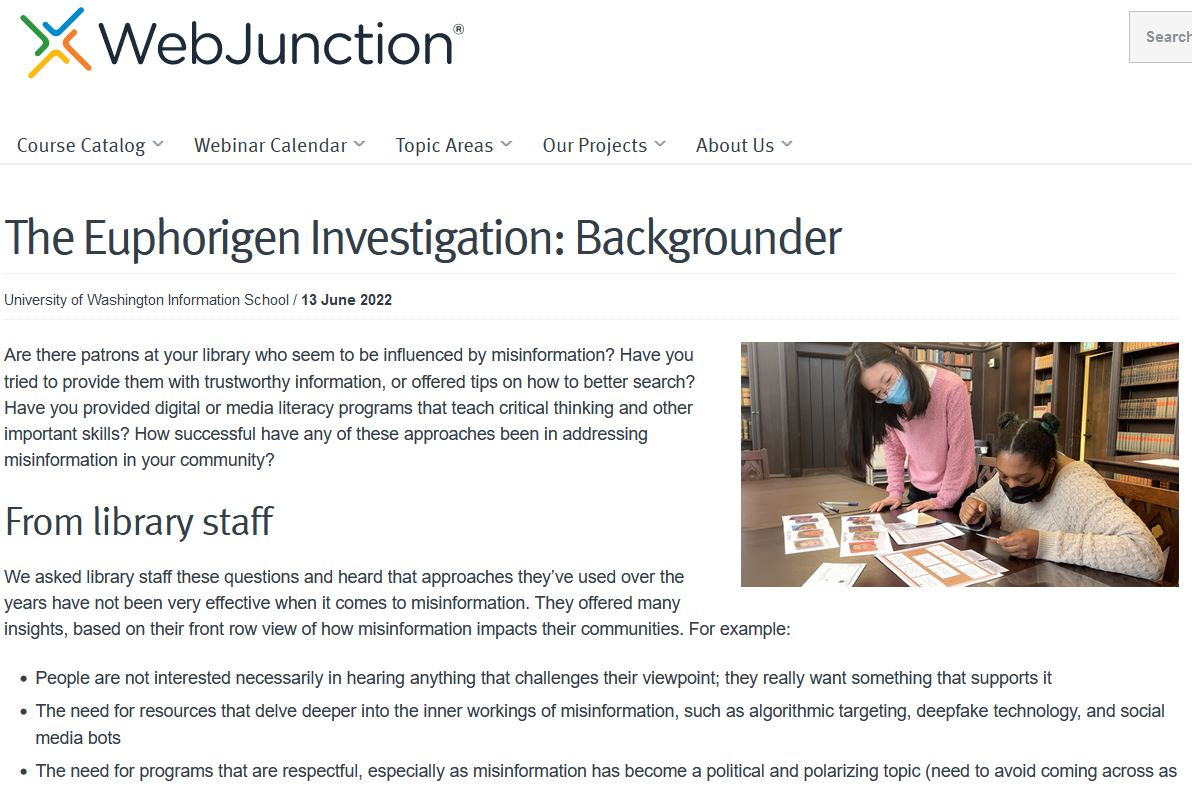 www.webjunction.org/events/webjunction/misinformation-escape-room
[Speaker Notes: STEPH
The range of resources on our website includes weekly articles and stories on library-related topics, and free live webinars every month. We record these webinars so you can watch them again, or watch them later. We currently have about 390 webinars in our catalog! library-related topics. 

It also includes on-demand courses – and this is actually one of the biggest parts of our work, developing on-demand training for library staff, and you’ll find 61 courses in our online course catalog. 

Activity: Ask for a show of hands for folks who’ve used WJ’s learning resources – taken a course, watched a webinar, downloaded a report or a toolkit…
Anyone who’s heard of WJ but hasn’t explored it? Anyone who’s never heard of it?]
Further resources on WebJunction
Webinars
Stories from libraries with programs on media and information literacy
Resource list highlighting other free online tools and guides
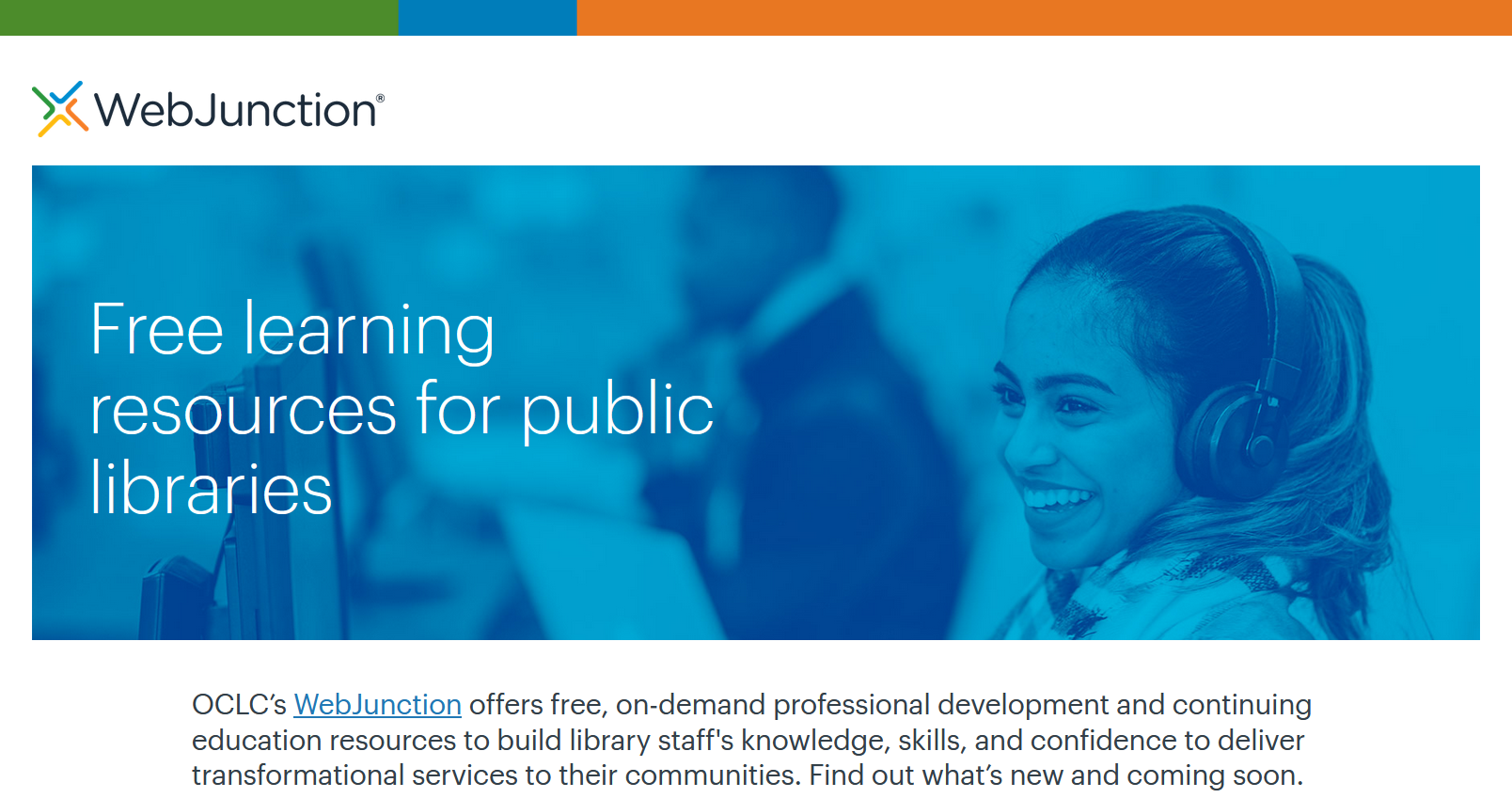 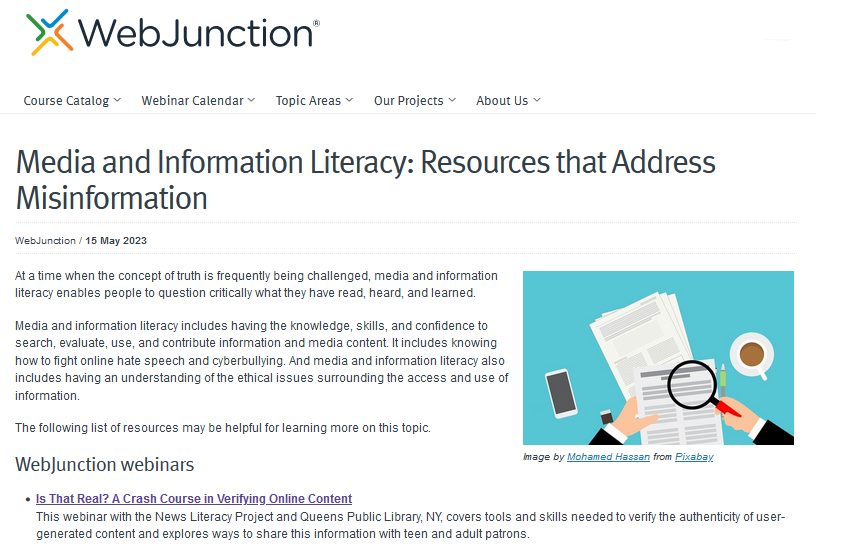 https://oc.lc/media-info-literacy
[Speaker Notes: STEPH
The range of resources on our website includes weekly articles and stories on library-related topics, and free live webinars every month. We record these webinars so you can watch them again, or watch them later. We currently have about 390 webinars in our catalog! library-related topics. 

It also includes on-demand courses – and this is actually one of the biggest parts of our work, developing on-demand training for library staff, and you’ll find 61 courses in our online course catalog. 

Activity: Ask for a show of hands for folks who’ve used WJ’s learning resources – taken a course, watched a webinar, downloaded a report or a toolkit…
Anyone who’s heard of WJ but hasn’t explored it? Anyone who’s never heard of it?]